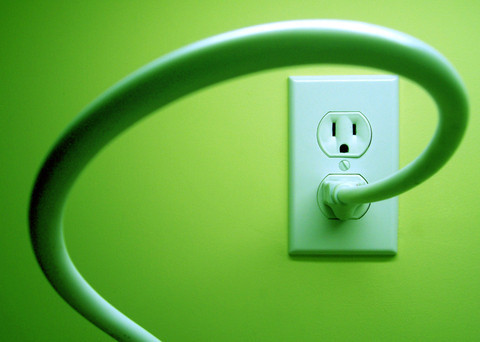 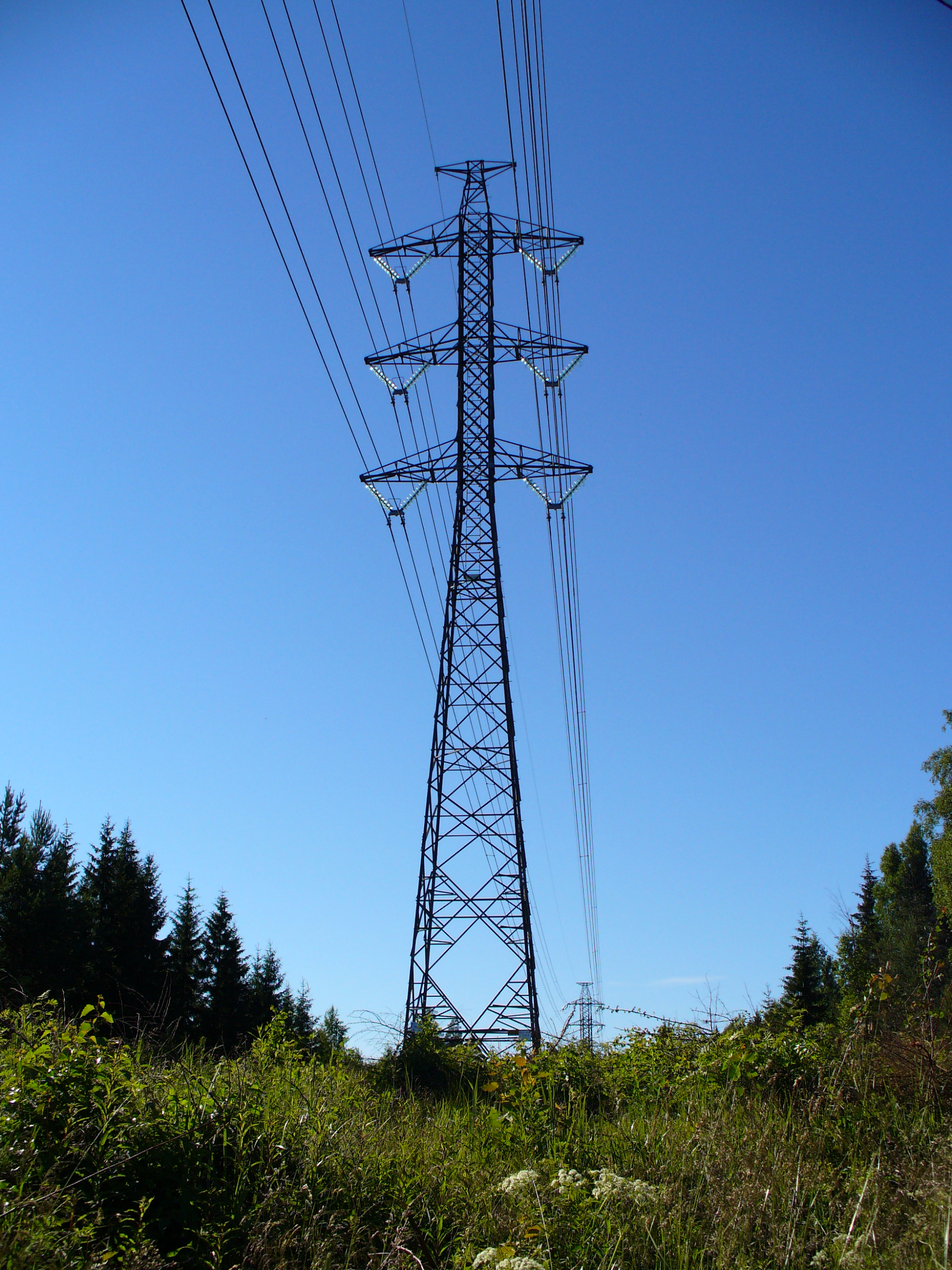 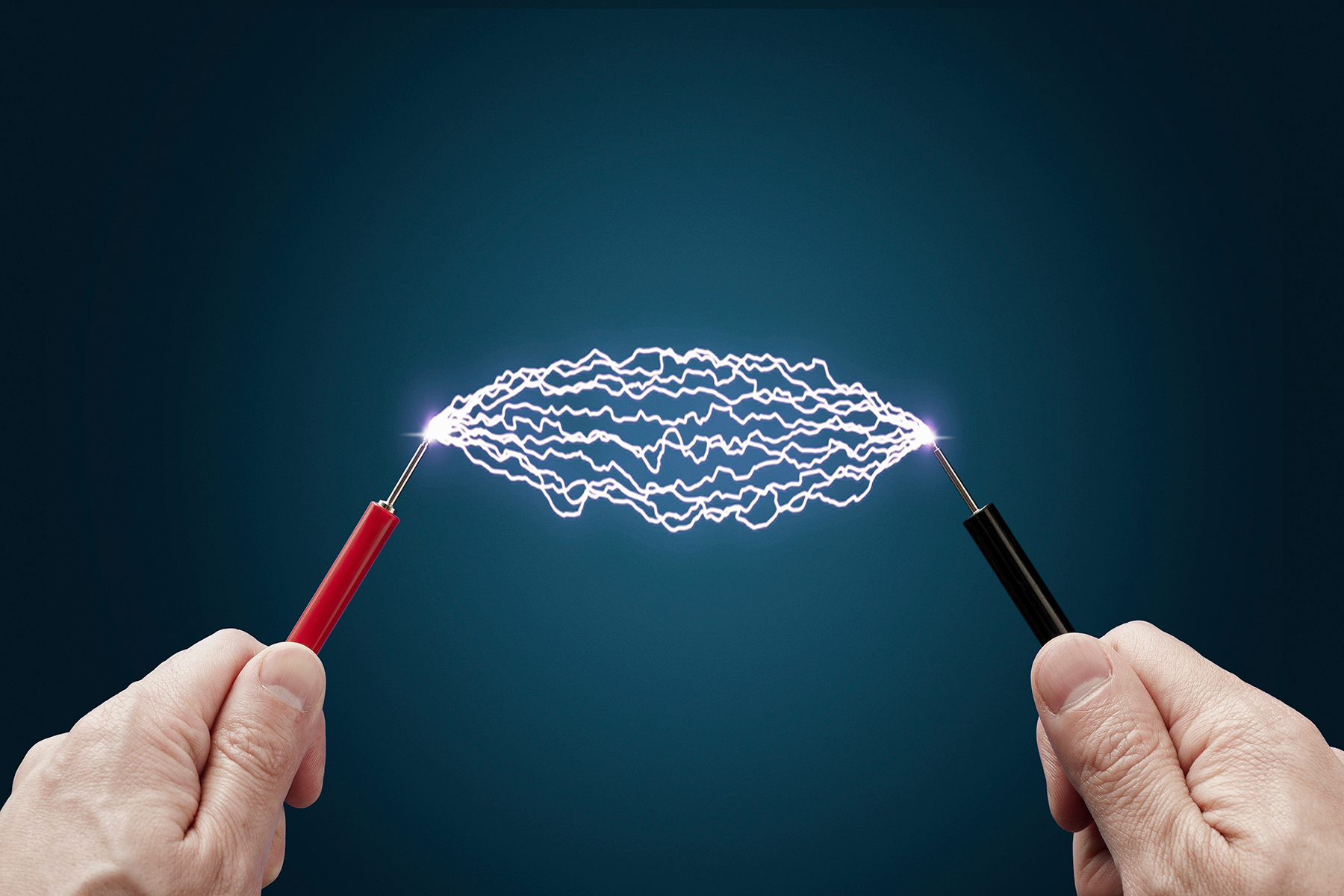 L’électricité
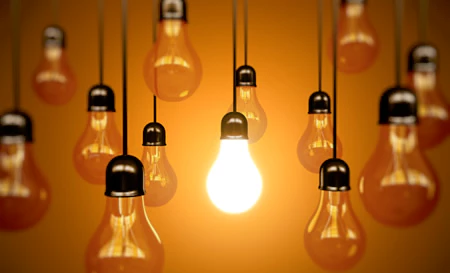 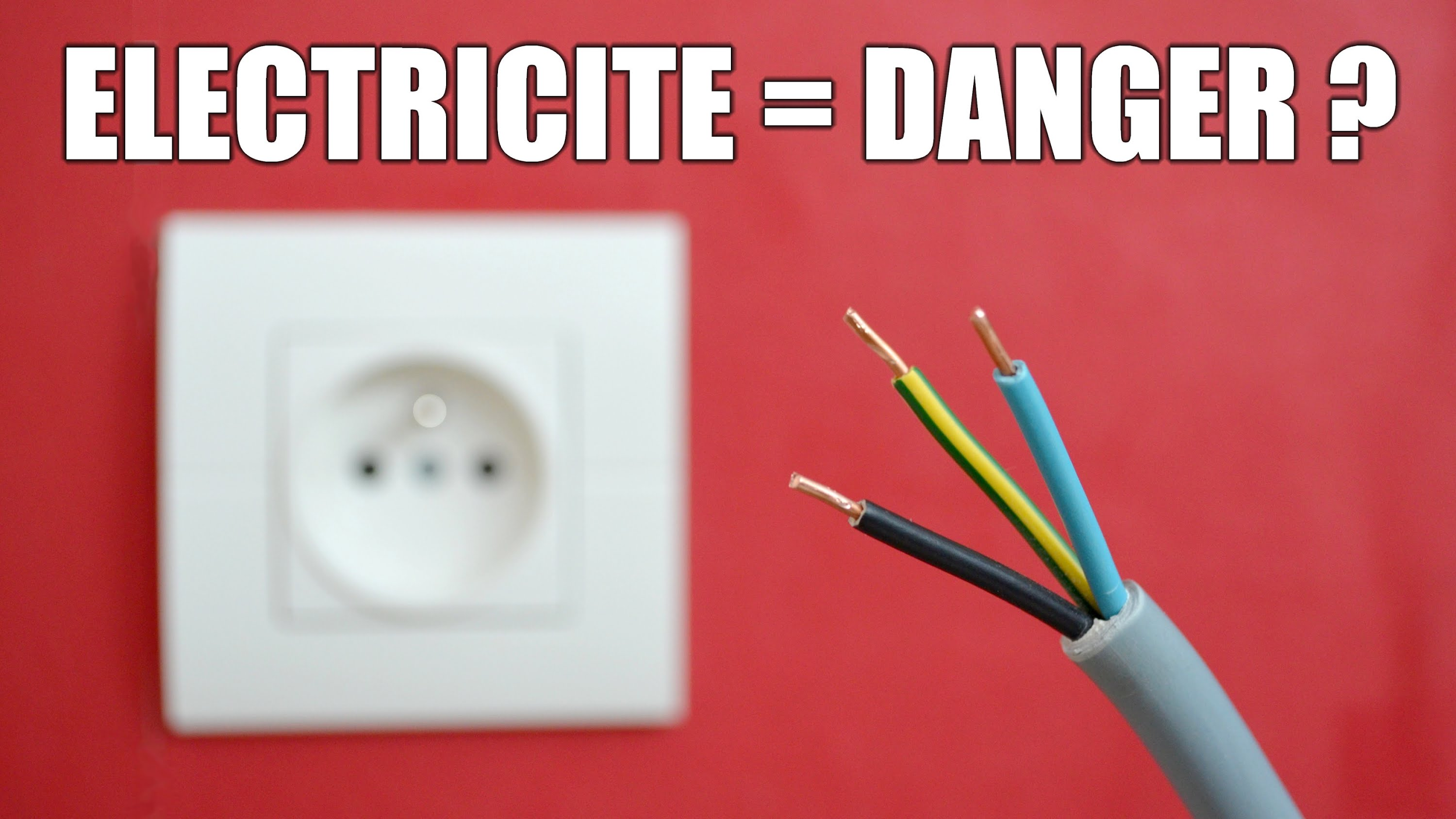 Les dangers de L'électricité
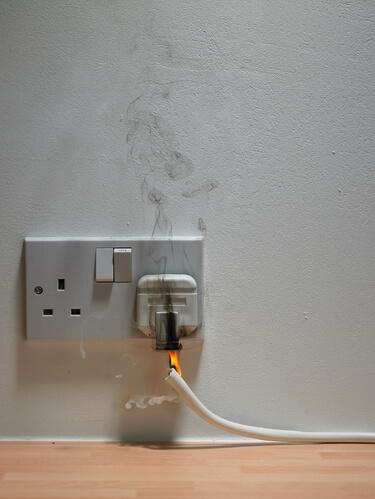 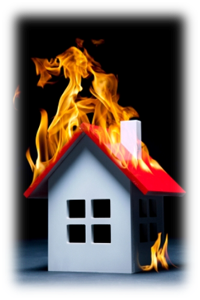 Il faut suivre des conseils recommandés près de l'électricité
Les dangers de L'électricité
Il y a une risque de décharge électrique lorsqu’on insère des objets métalliques dans une prise de courant.
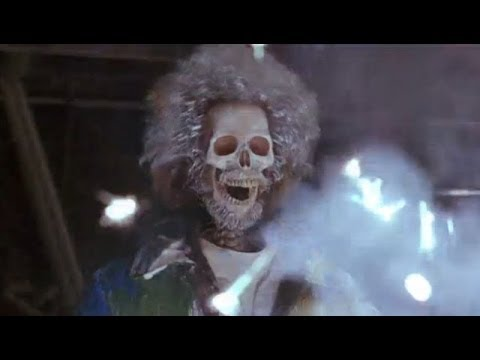 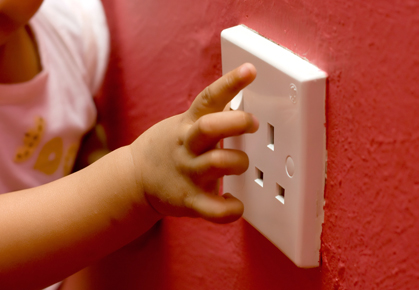 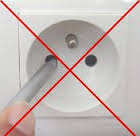 Les dangers de L'électricité
Il est dangereux d’utiliser un appareil électrique (p. ex. poste de radio) dans la salle de bain ou près de la baignoire
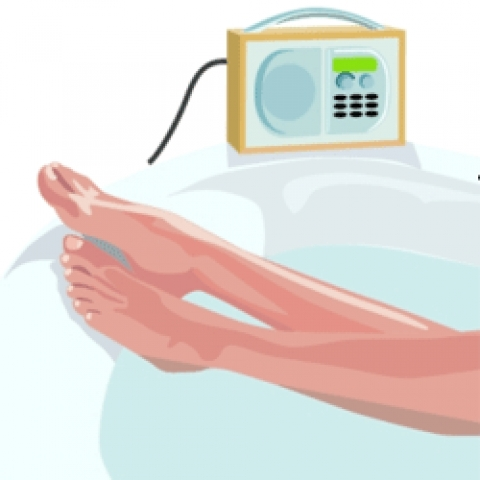 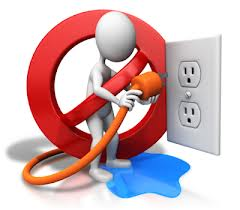 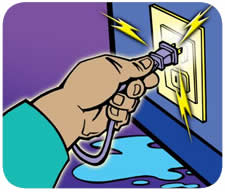 Il faut faire attention à coté de lignes électriques
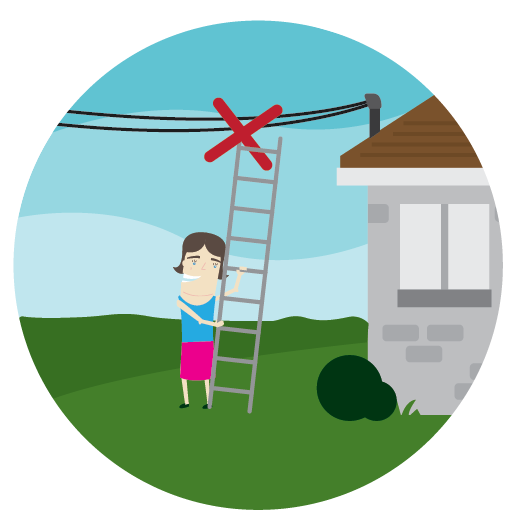 Il faut de ne pas faire voler un cerf-volant près de lignes électriques
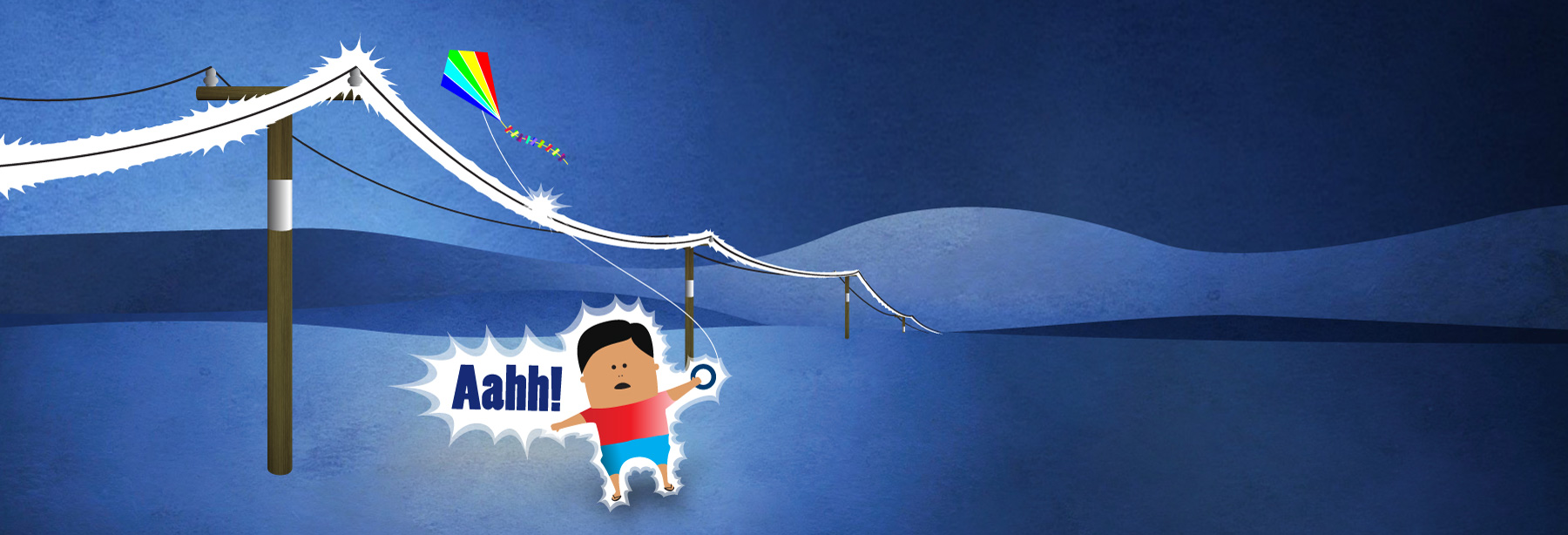 Il faut faire attention si un arbre tombe près des lignes électriques
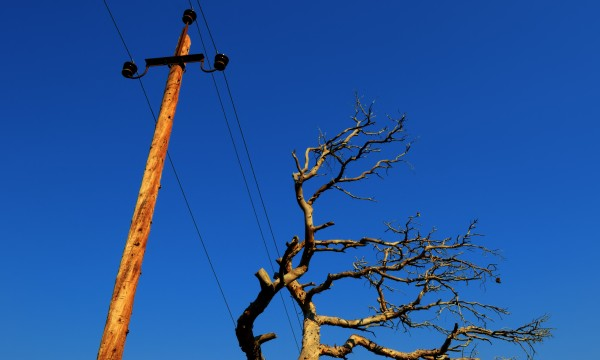 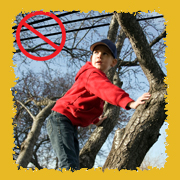 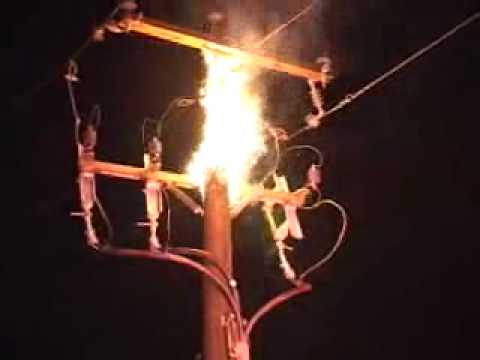 Des lignes électriques tombées sont très dangereux. Il faut de ne pas toucher ces lignes ou de ne pas conduire sur ces lignes.
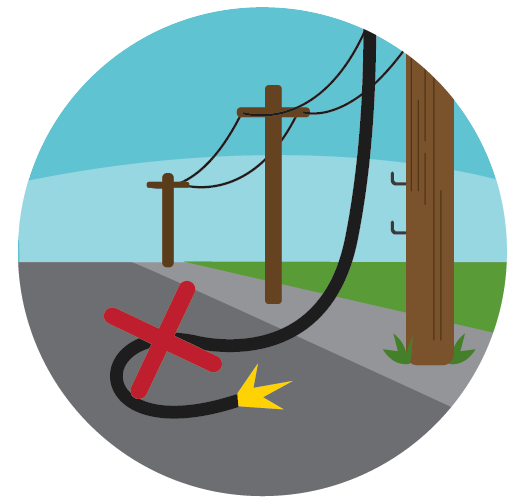 Il est dangereux de débrancher un appareil en tirant sur le cordon
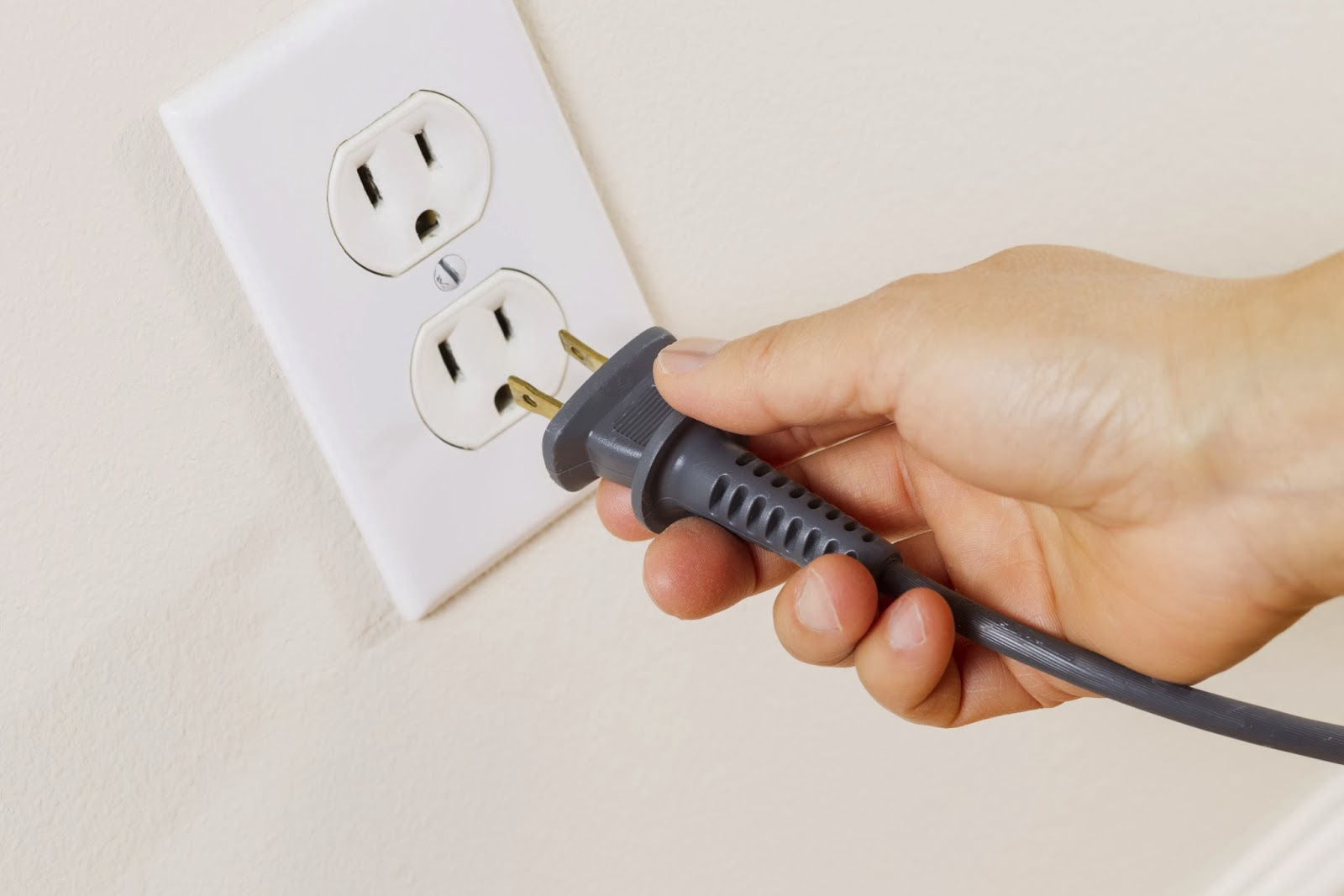 Il faut de ne pas utiliser des fils électriques effilochés ou dénudés
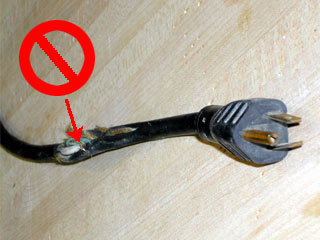 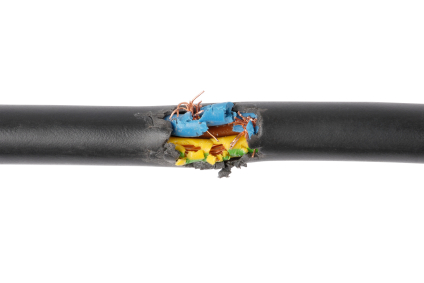 Il faut faire attention avec les bébés et l'électricité
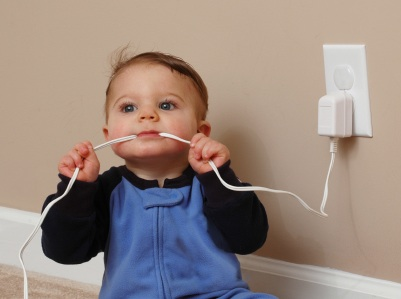 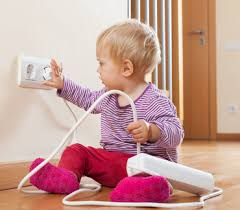 Quelques sites webs
http://www.entegrus.com/safety

https://www.youtube.com/watch?v=Pr9YntO7V1U

https://www.youtube.com/watch?v=eIYVTUCpVP4
Travail
Créer une affiche avec 4 conseils recommandés près de l'électricité
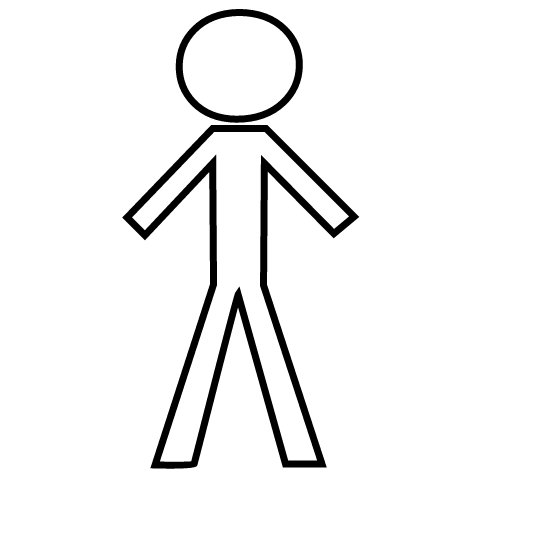 Les conducteurs
Tout matériau qui permet le passage de l'électricité ou de la chaleur. S’oppose à (isolant).
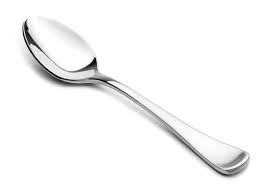 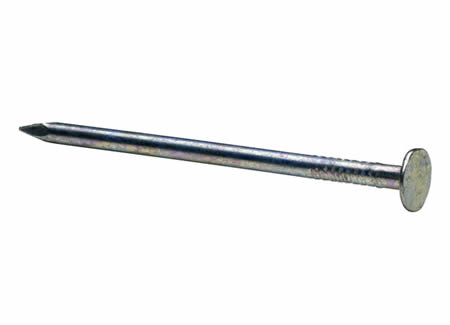 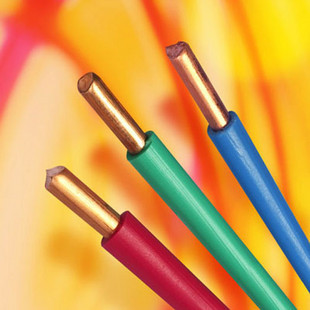 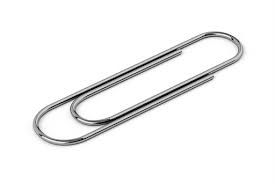 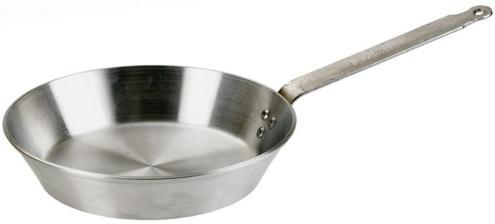 Les isolants
Substance qui empêche le passage de l'électricité ou de la chaleur.
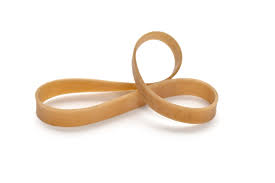 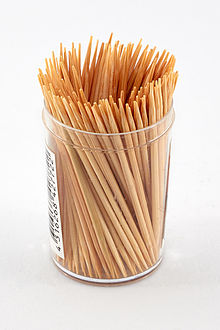 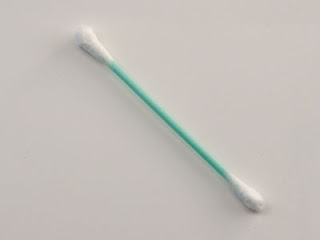 Nouveaux mots de vocabulaire
Un pile 										Des piles 





Ils sont des conducteurs d'électricité
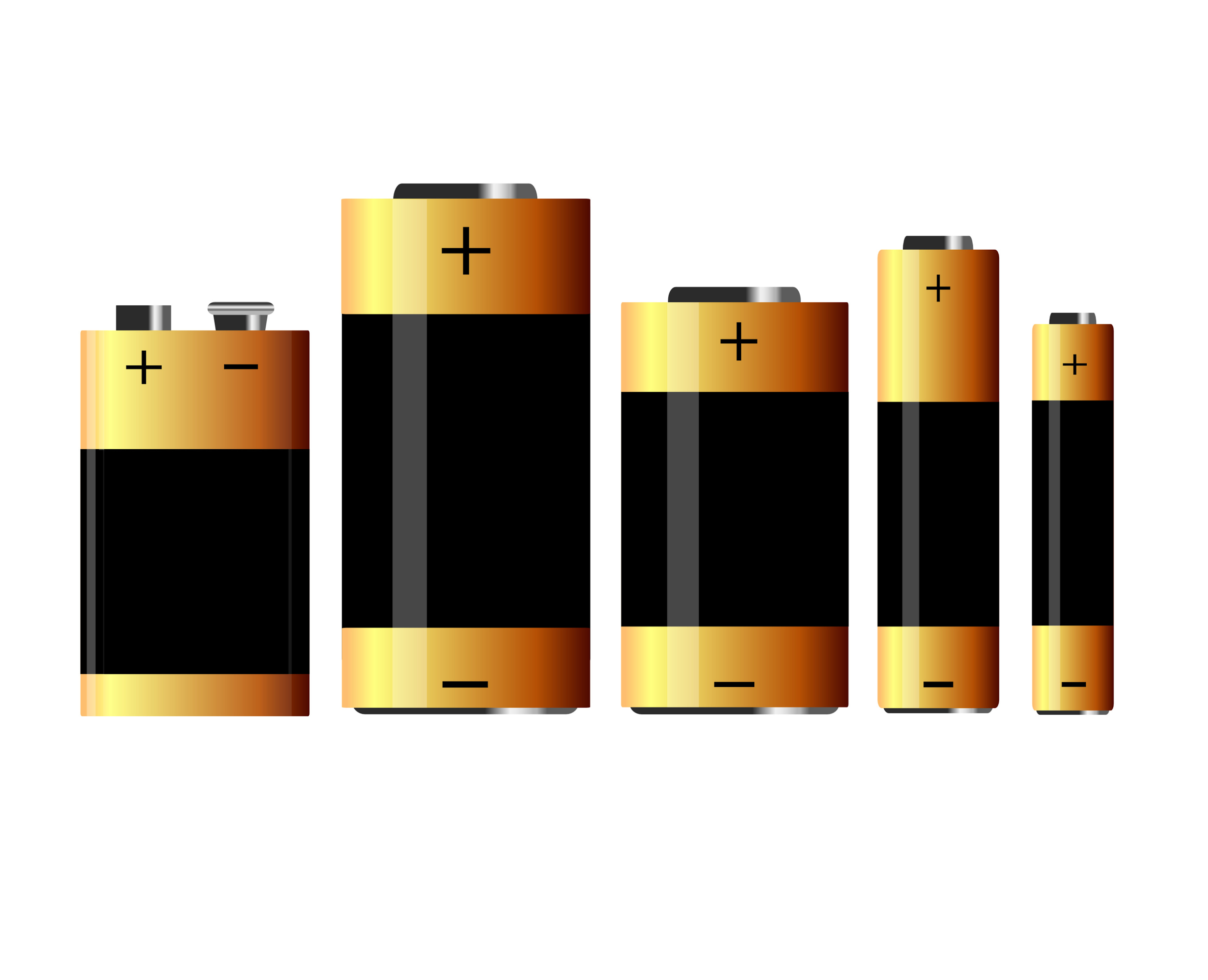 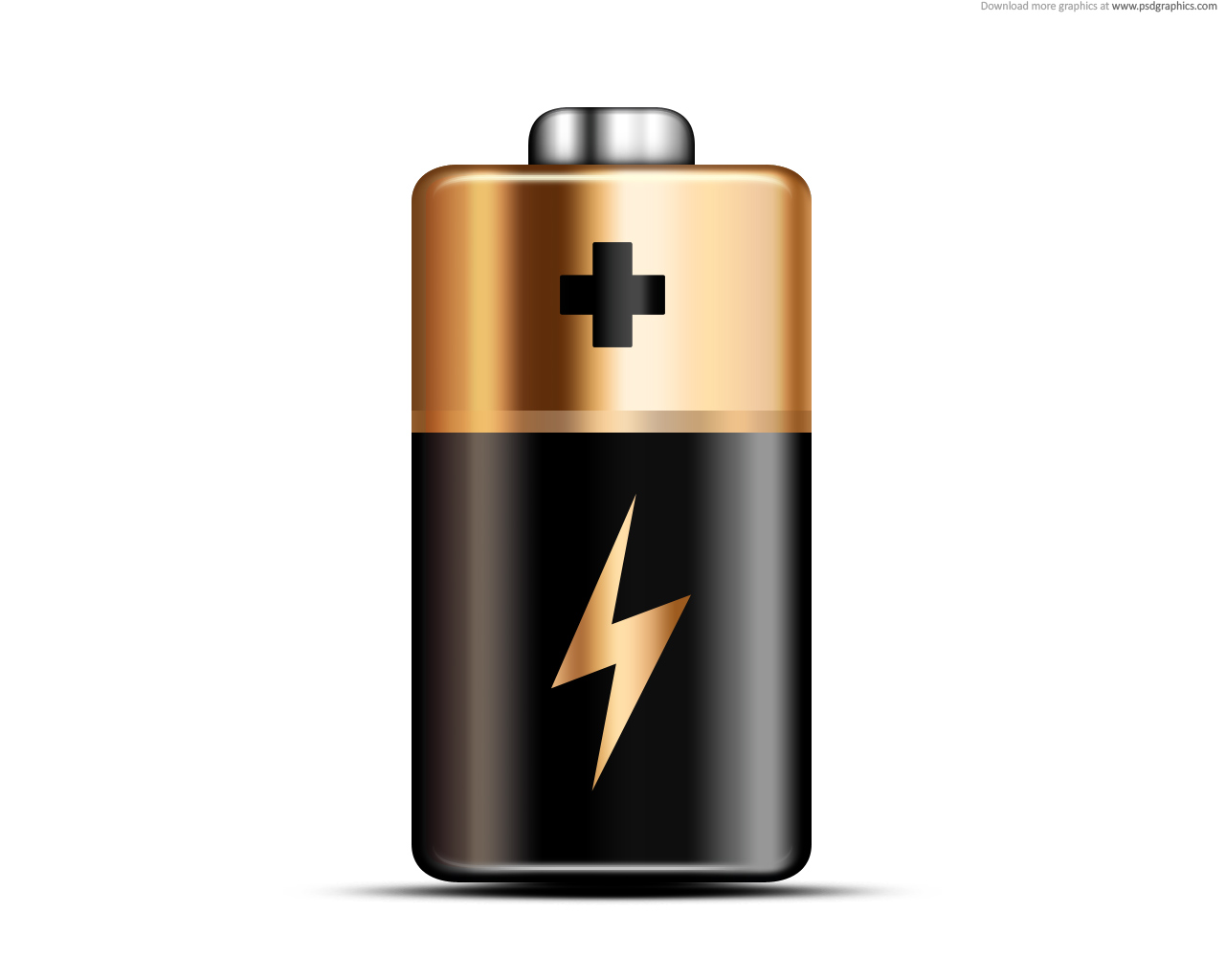 cont...
Un ampoule 									Des ampoules 





Ils sont des conducteurs d'électricité
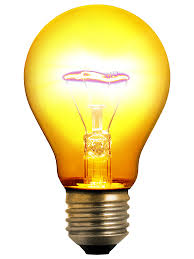 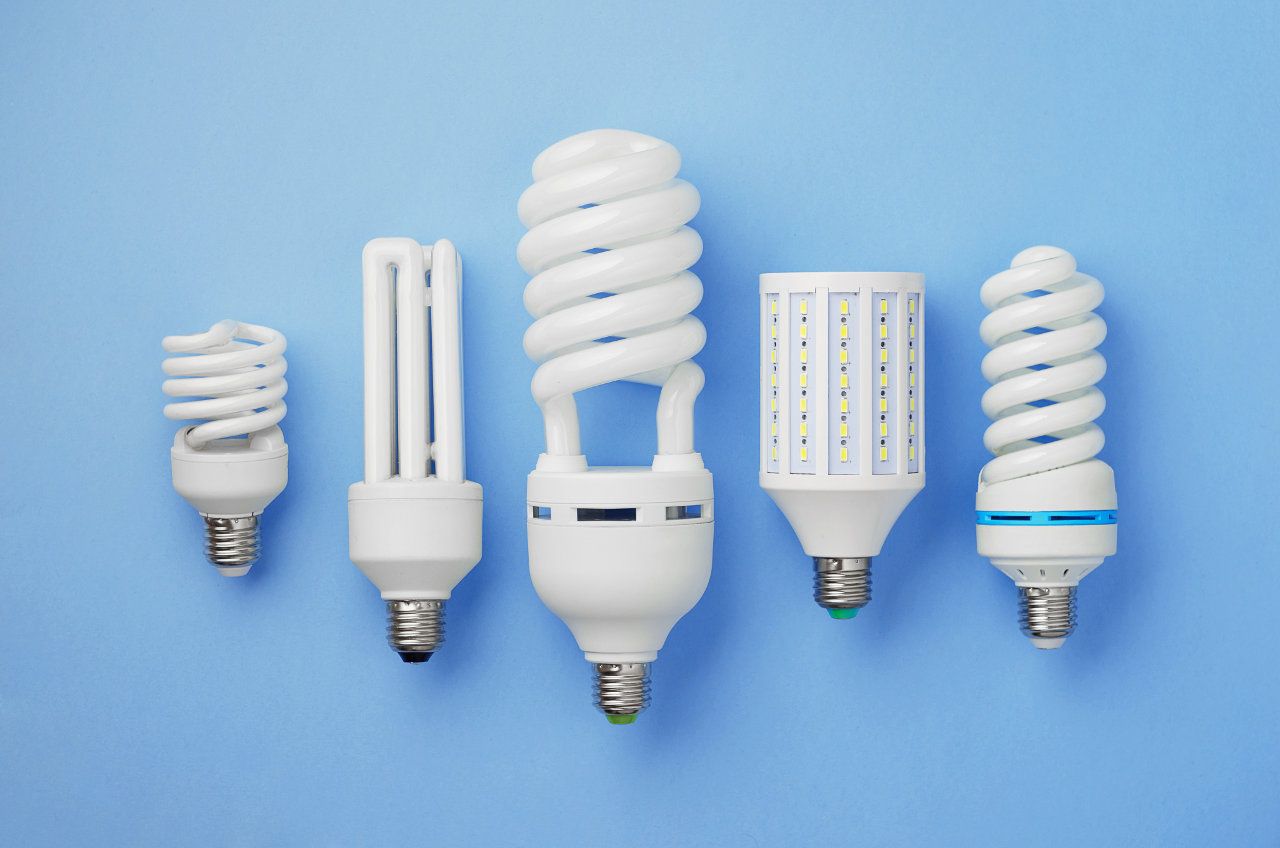 cont...
Du fil electrique
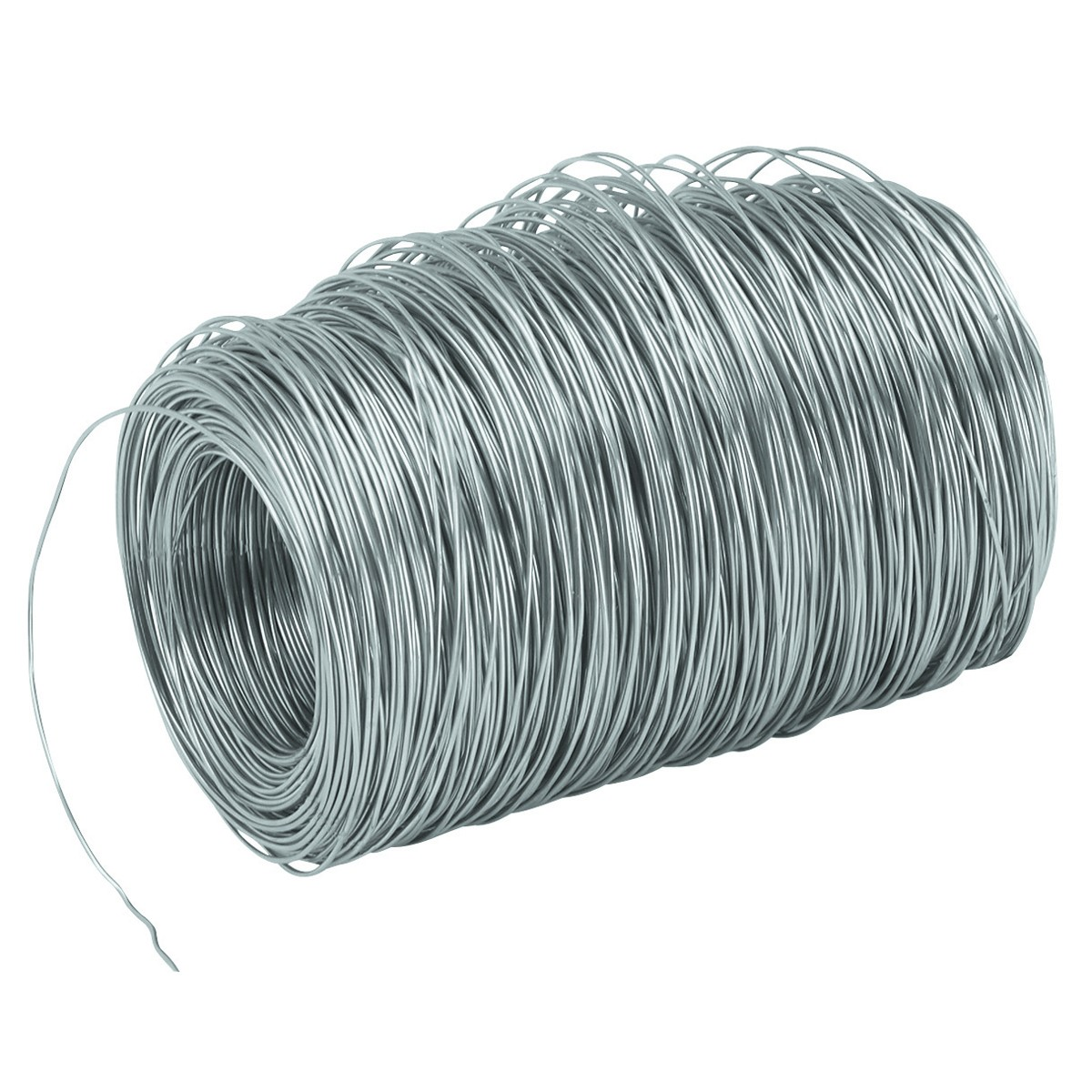 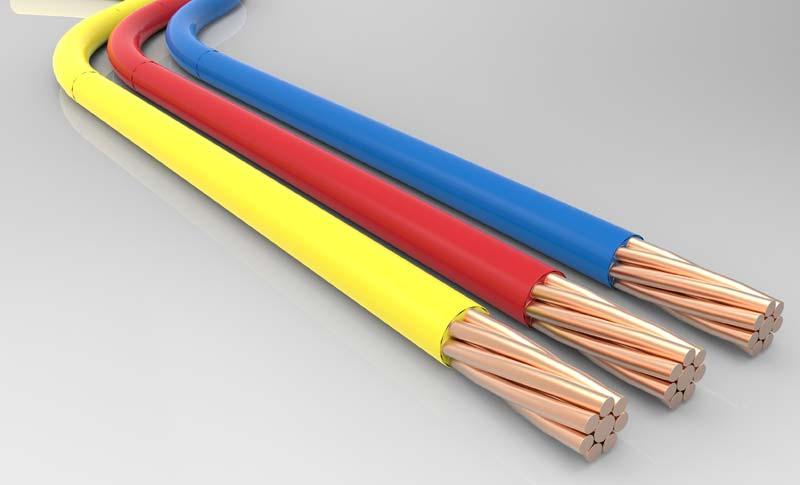 Une prise de courant
Les prises de courant murales sont reliées aux fils qui transportent l'électricité dans toutes les pièces de ta maison.
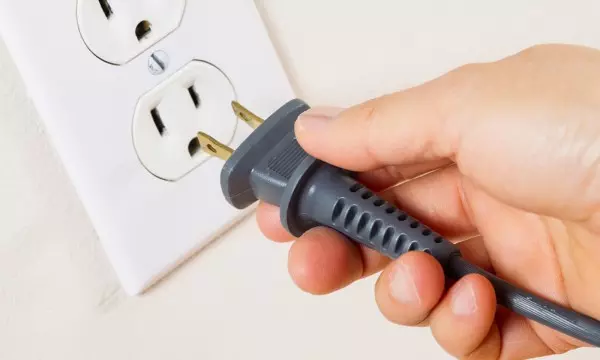 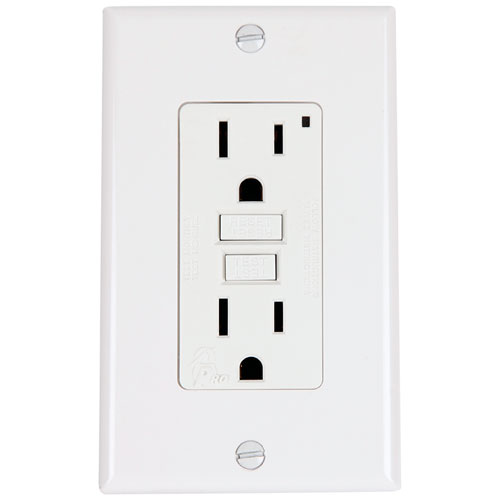 Une prise
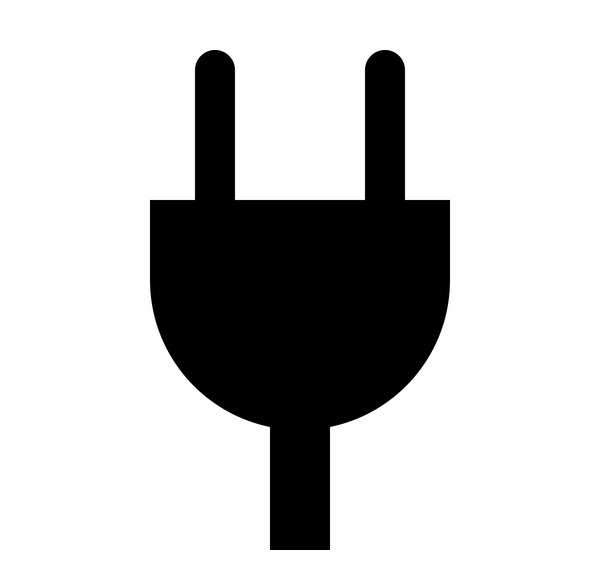 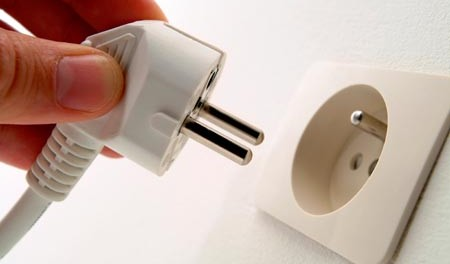 Une panne de courant
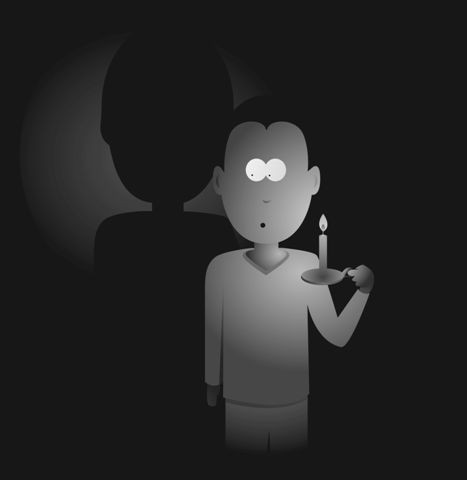 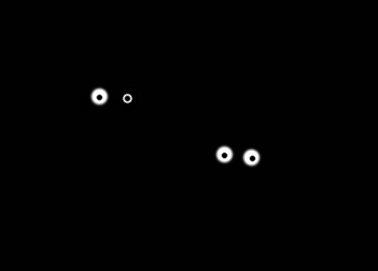 L'électricité statique
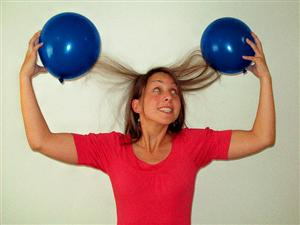 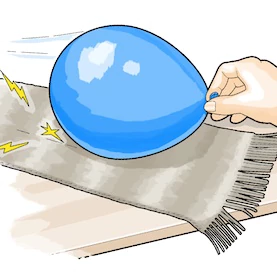 Comment l’électricité statique est-elle causé?
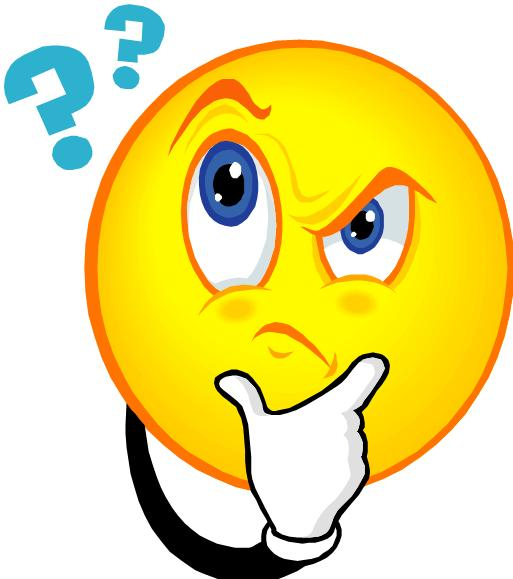 L'électricité statique
L'électricité statique était le premier type de l'électricité qui était découvert en premier .
L'électricité statique est une forme de l'électricité produite lorsque certains matériaux se frottent les uns contre les autres. Charge électrique stationnaire sur un corps. 

Visitez le lien suivant qui explique brièvement les charges électriques: 1) électrons, 2) protons et 3) neutres. 
https://www.youtube.com/results?search_query=electrique+statique
Cont..
La matière est tout ce qui nous entoure, tous les objets présents autour de nous. 


Tous la matière est composée des atomes. C’est la base de matière. Les atomes sont très petits, si petits qu’on ne peut pas les observer à l’oeil nu.
Elles constituent tout ce qui nous entoure, la chaise, la table, même l’air que nous respirons.
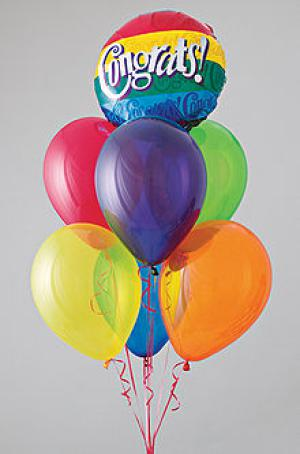 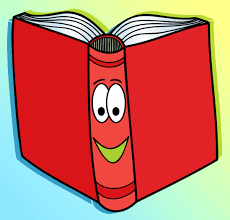 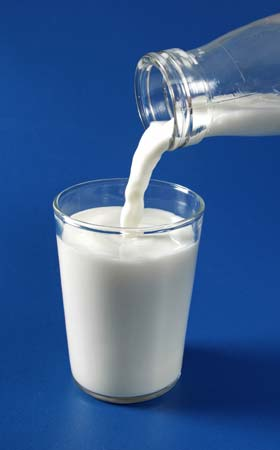 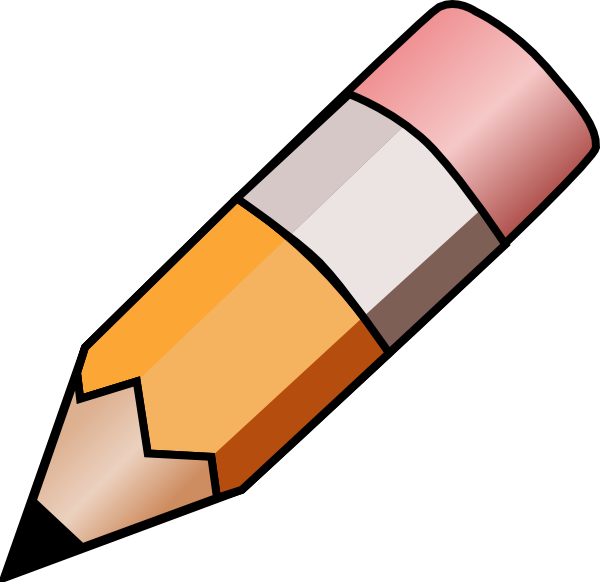 Les atomes
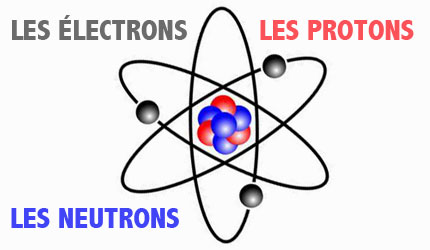 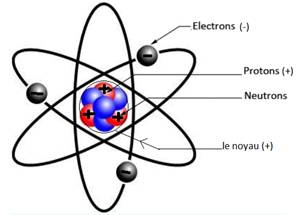 Cont...
Dans le noyau de l’atome, il se trouve les neutrons et les protons. Les protons ont une charge positive. 




Les électrons ont une charge négative. Ils se déplacent autour du noyau.
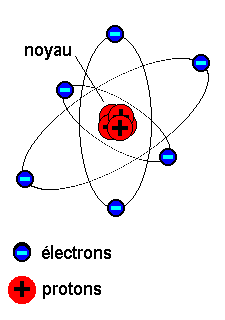 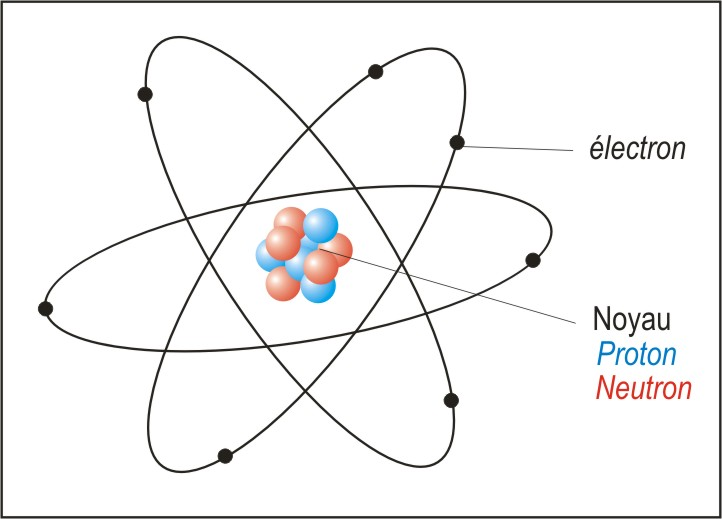 Les atomes
Les neutrons n’ont pas de charge.
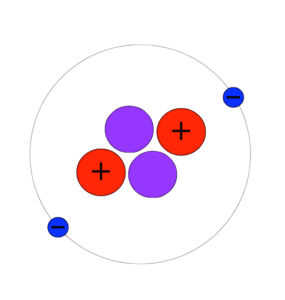 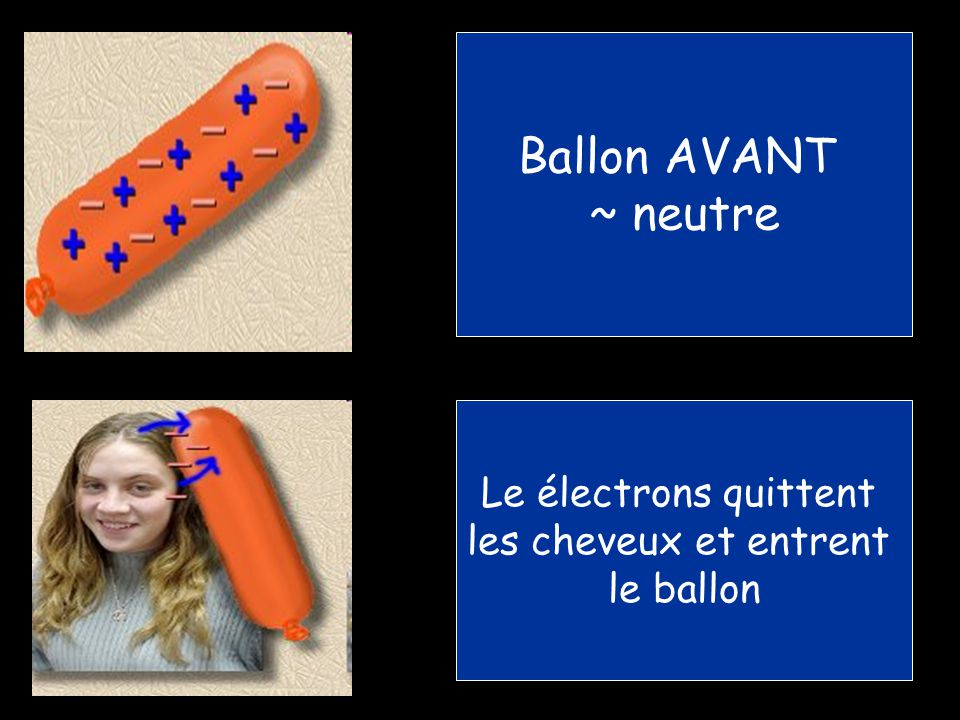 L'électricité statique
Quelques objets perdent leurs électrons (charges négatives) plus que les autres. Par exemple, les cheveux perdent leurs électrons plus qu'un ballon. 
Quand nous frottons les cheveux avec un ballon, les électrons des cheveux (charges négatives), sont attirés au charges positives du ballon. 
Maintenant le ballon a plus des électrons et il a un grand charge négatif.
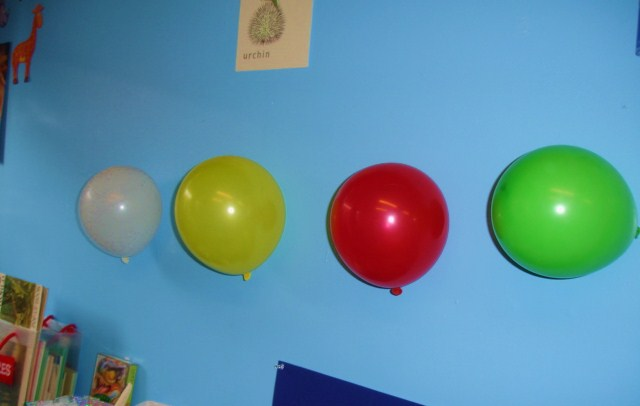 Cont...
Avec l’exemple ici, les cheveux ont plus de protons et maintenant les cheveux ont une charge positive. Les cheveux ont perdu beaucoup de charges négatives du ballon.
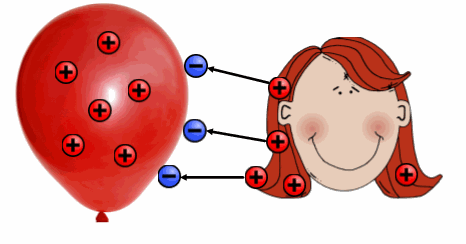 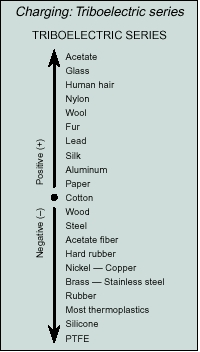 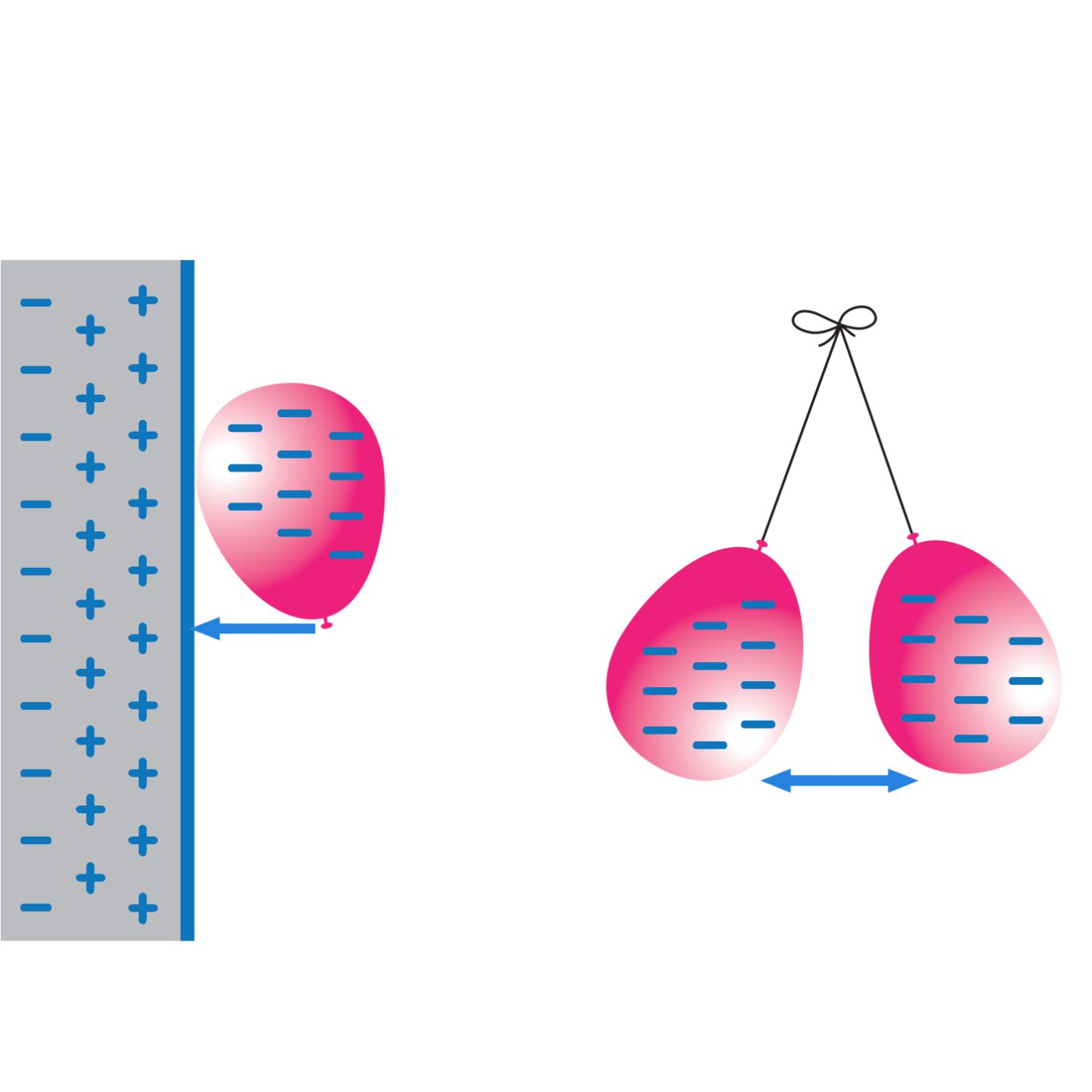 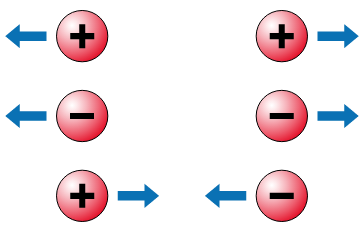 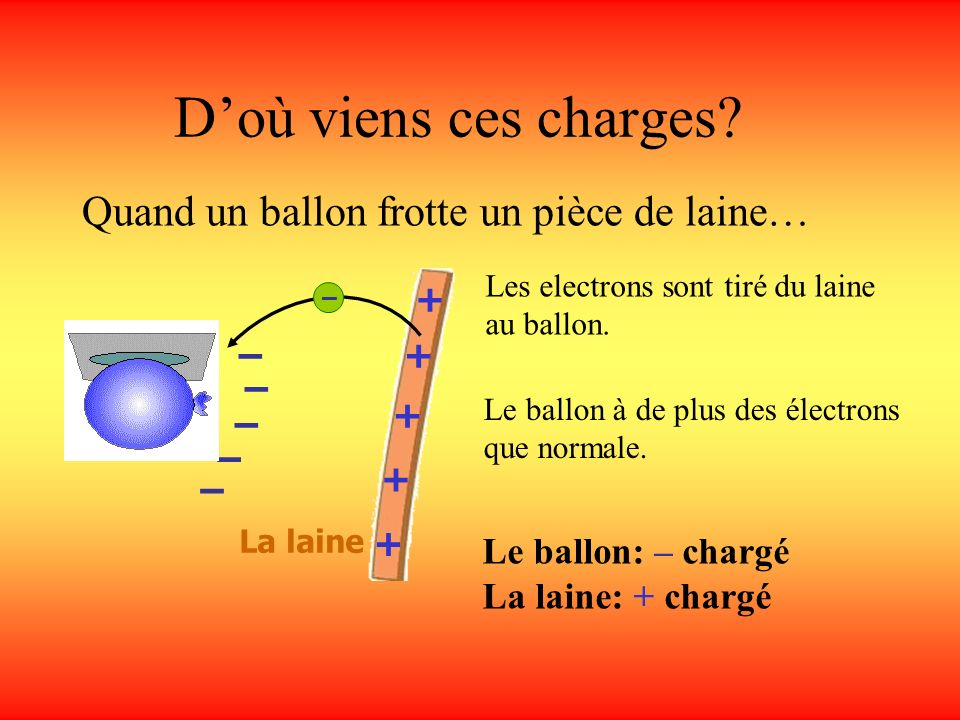 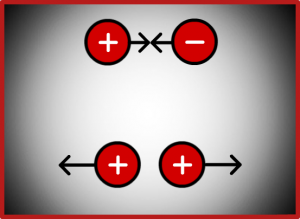 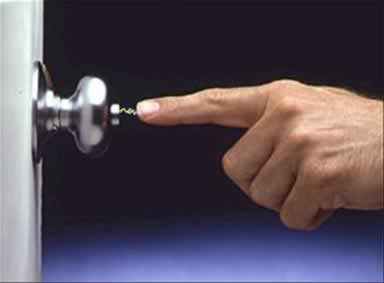 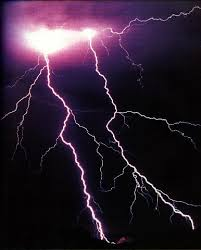 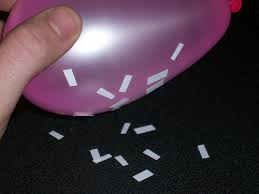